Polypharmazie – der eMediplan als digitaler Helfer
Dr. med. Michael F. Bagattini, EMBA
Facharzt Allg. Innere Medizin
Vorstandsmitglied mfe Haus- und Kinderärzte Schweiz, Ressort e-health
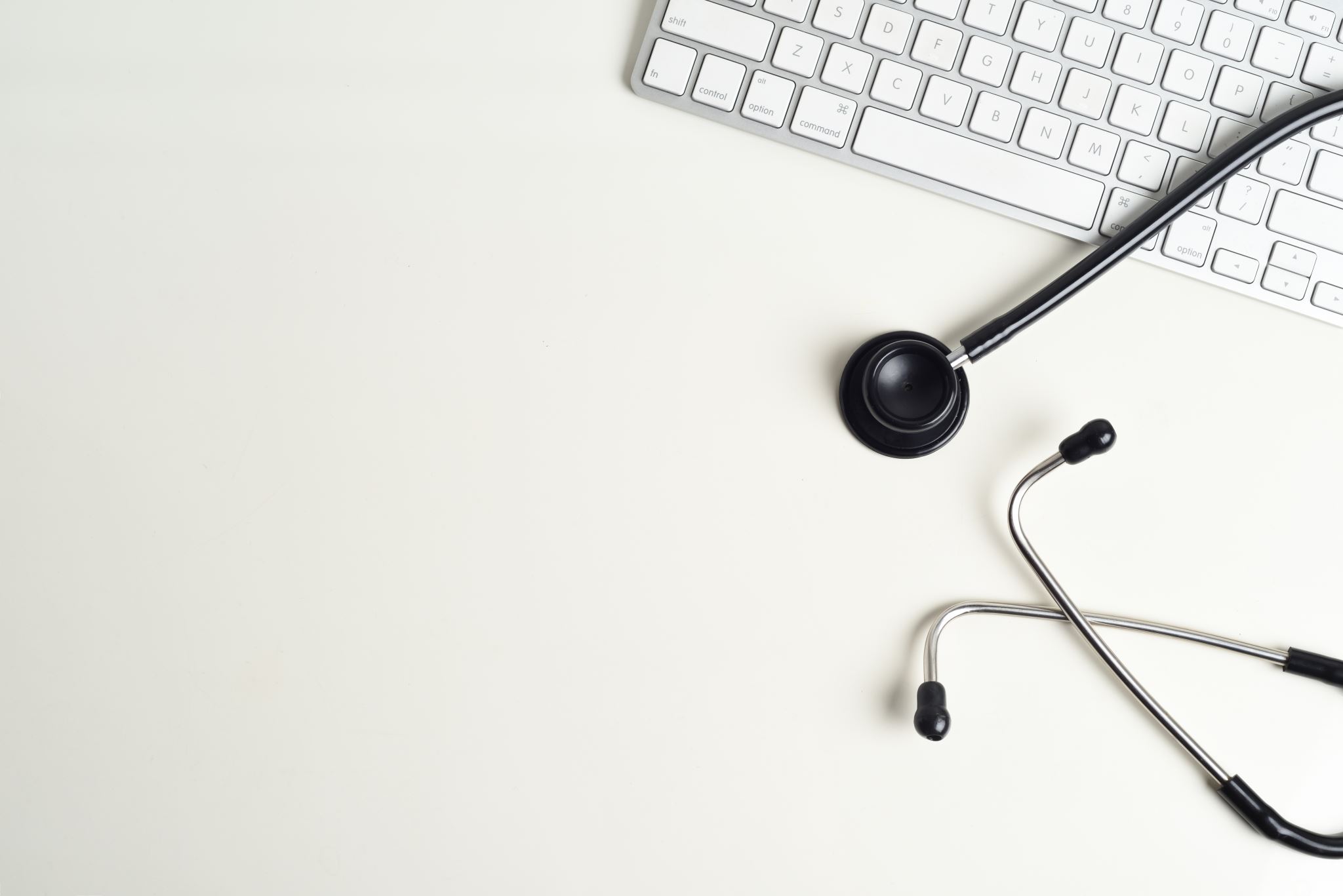 Zu meiner Person
Facharzt Allg. Innere Medizin, Arztpraxis Glattpark
Mitglied Lenkungsausschuss Praxisinformatik, Departement Digitalisierung FMH
Vorstandsmitglied mfe – Haus- und Kinderärzte Schweiz, Ressort ehealth/Informatics
Vorstandsmitglied IG eMediplan
Offenlegung von Interessensbindungen:
Keine weiteren Interessensbindungen
MPK-Workshop, SGAIM-Kongress 21.9.2023
Dr. med. Michael F. Bagattini, EMBA
2
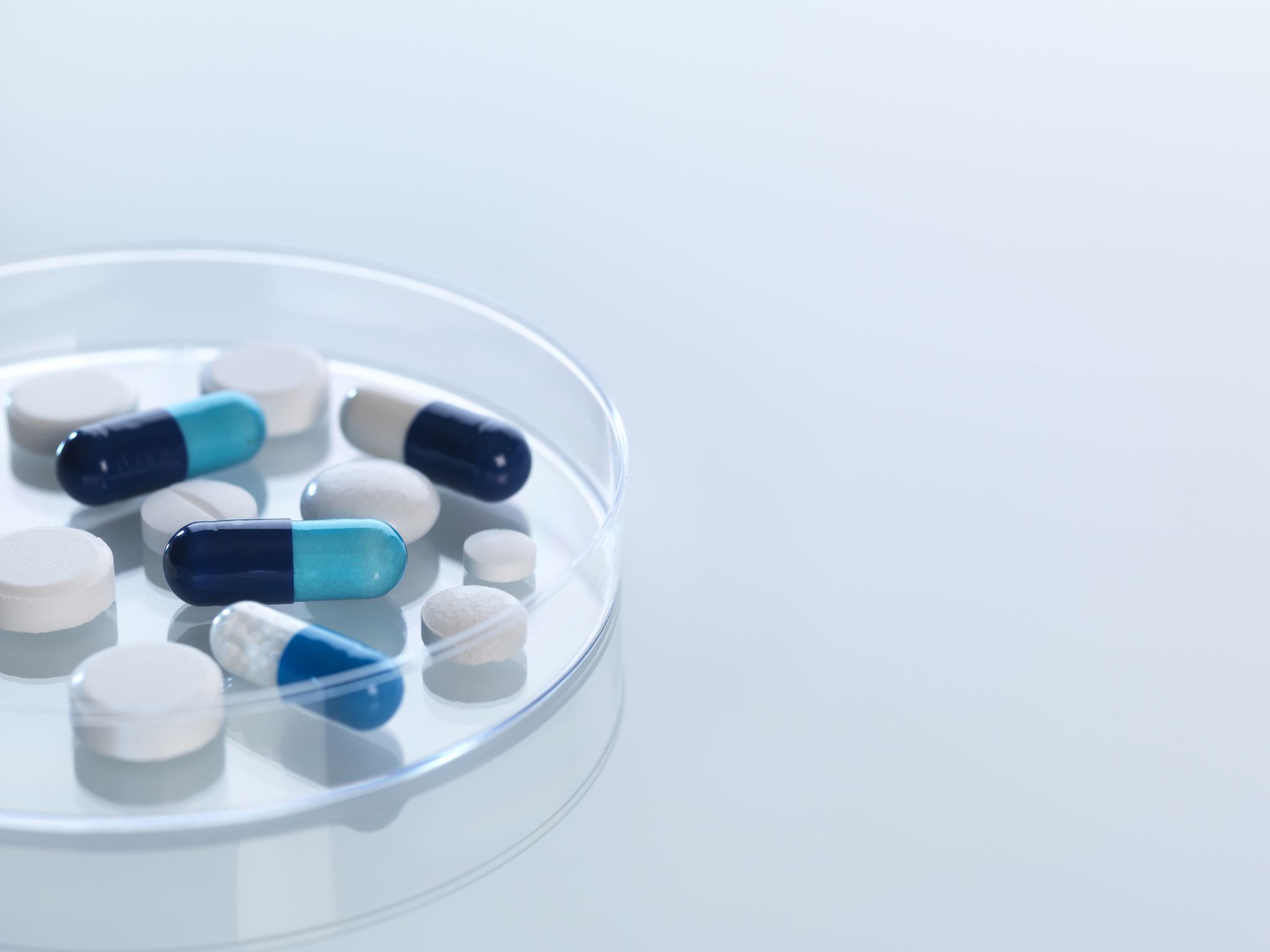 Was bedeutet Polypharmazie?
Längerfristige (>28 Tage) gleichzeitige Einnahme von ≥4 oder 5 Medikamenten

Keine eindeutige internationale Definition
WHO 2017: ≥4 rezeptpflichtige, OTC- oder traditionelle Arzneimittel
MPK-Workshop, SGAIM-Kongress 21.9.2023
Dr. med. Michael F. Bagattini, EMBA
3
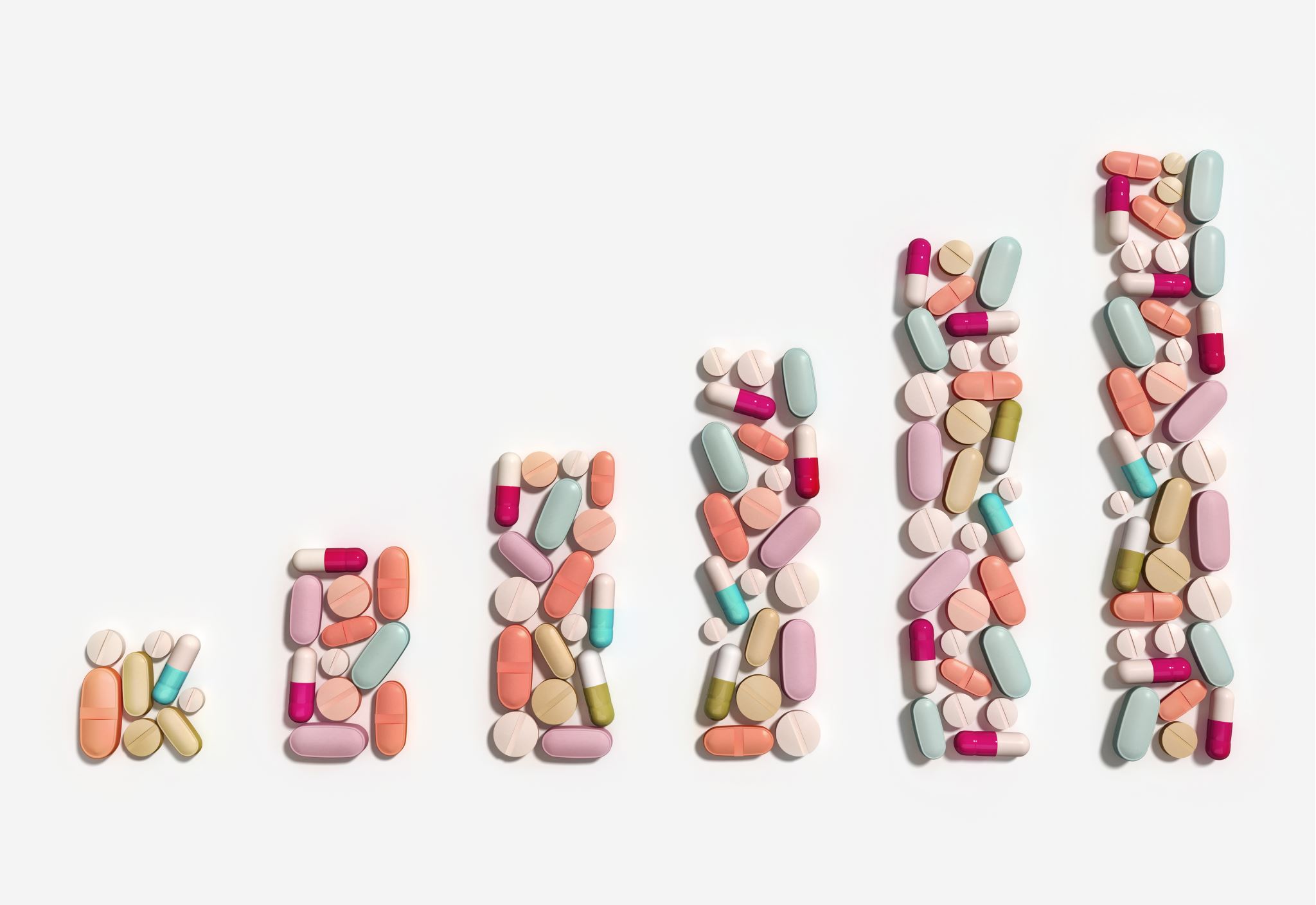 Relevanz der Polypharmazie
In Pflegeheimen werden im Durchschnitt 9 Medikamente pro Patientin eingenommen (Helsana Arzneimittelreport 2020)
16 Medikamente bei Spitex-Patienten
Medikamente oft von unterschiedlichen Ärzten verschrieben (Hausarzt, Spezialist, Gerontopsychiater, NF-Arzt etc.)

Polypharmazie nimmt weltweit zu

Mit jedem zusätzlich eingenommenen Medikament steigt:
Risiko einer Nebenwirkung
Risiko einer Interaktion zwischen den Medikamenten
MPK-Workshop, SGAIM-Kongress 21.9.2023
Dr. med. Michael F. Bagattini, EMBA
4
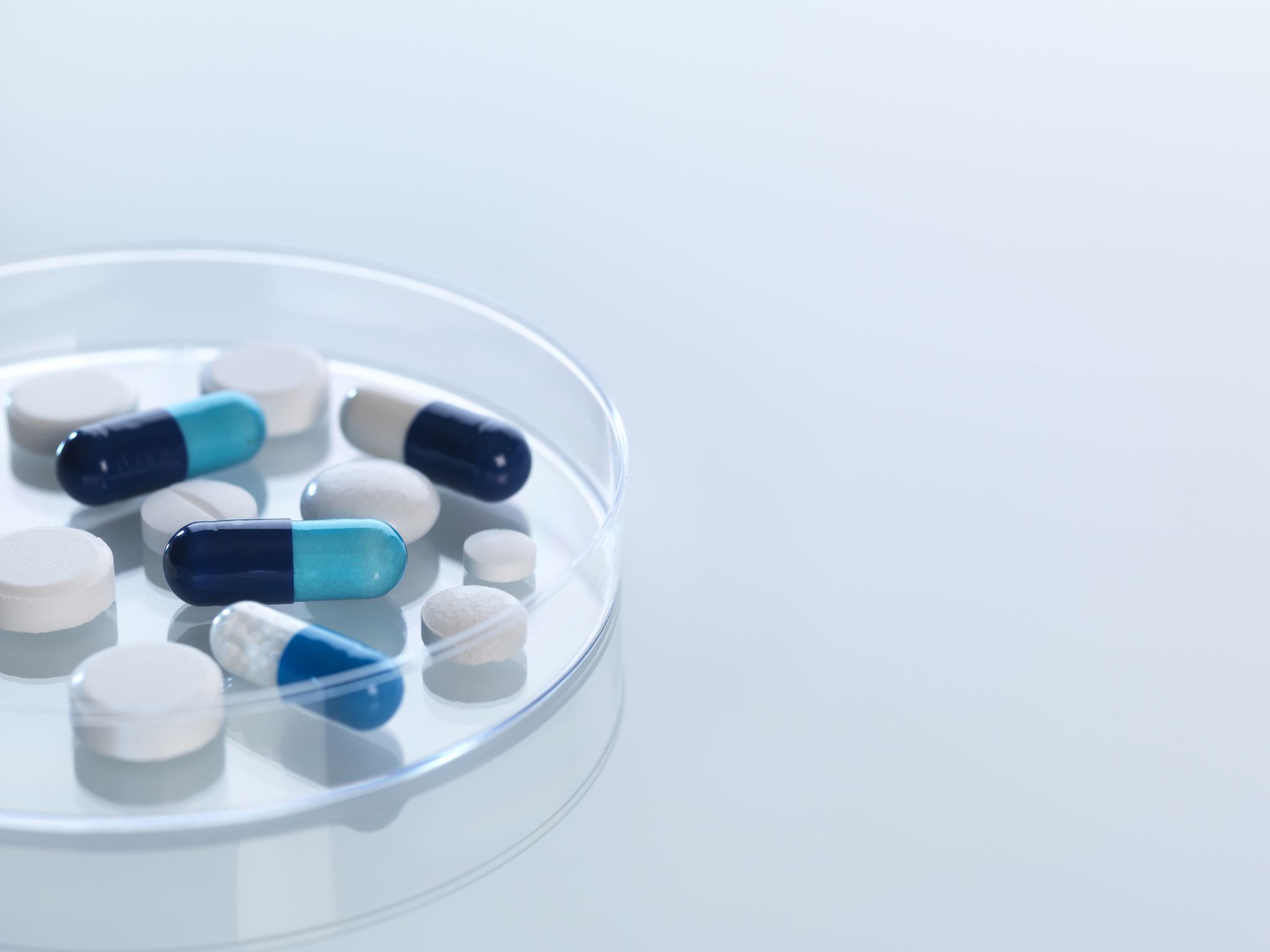 Ursachen der Polypharmazie?
MPK-Workshop, SGAIM-Kongress 21.9.2023
Dr. med. Michael F. Bagattini, EMBA
5
Patientin tritt ins Spital ein: In wie vielen Fällen stimmt die Medikationsliste?
A: 5%
B: 14%
C: 54%
D: 72%
E: 91%



Quelle Diplomarbeit D. Vitulano, Spitalpharmazie, Bern 2016
Aktuelle Medikationsliste
MPK-Workshop, SGAIM-Kongress 21.9.2023
Dr. med. Michael F. Bagattini, EMBA
6
Änderungen an Medikation
MPK-Workshop, SGAIM-Kongress 21.9.2023
Dr. med. Michael F. Bagattini, EMBA
7
Medikationsliste?
Wie viele von Ihnen arbeiten mit einer „elektronischen Krankengeschichte“/Praxissoftware/Praxisinformationssystem?
Wer gibt einen Medikationsplan den Patientinnen ab?
Ärztin?
MPA/MPK?
Wer arbeitet mit dem eMediplan?
MPK-Workshop, SGAIM-Kongress 21.9.2023
Dr. med. Michael F. Bagattini, EMBA
8
Der eMediplan
Dokumentation der Medikamente
Wort und Bild
Dosierung
Einnahmezeitpunkt
Einnahmegrund
Verschreibende Ärztin
MPK-Workshop, SGAIM-Kongress 21.9.2023
Dr. med. Michael F. Bagattini, EMBA
9
QR-Code kann eingelesen werden
in eMediplan-App und weitere Apps wie Well, Compassana etc.
Andere Praxis-Software (beispiel bei anderem Arzt/Spezialist)
Zunehmend auch in Spital-Software
Apotheken-Software
Software von Pflege (Spitex, Pflegeheime etc.)
Strukturierte Schnittstelle zu EPD (elektronisches Patientendossier) ist gewährleistet (im EPD wird ein eMedikamentenplan im nächsten Jahr eingeführt), also nicht nur als pdf-Datei die abgelegt wird
Funktionalität
MPK-Workshop, SGAIM-Kongress 21.9.2023
Dr. med. Michael F. Bagattini, EMBA
10
Integration in die Praxissoftware
MPK-Workshop, SGAIM-Kongress 21.9.2023
Dr. med. Michael F. Bagattini, EMBA
11
Handy-App
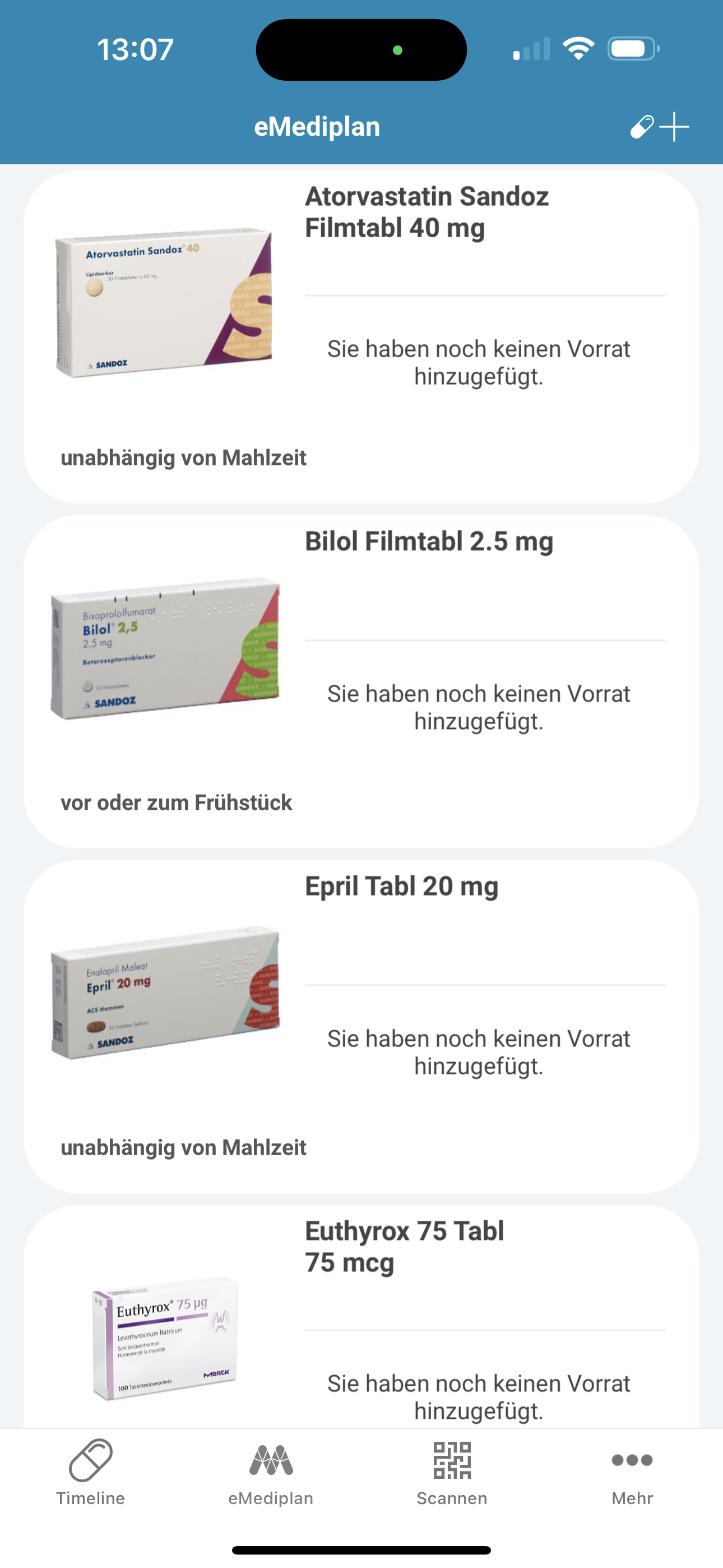 MPK-Workshop, SGAIM-Kongress 21.9.2023
Dr. med. Michael F. Bagattini, EMBA
12
Der eMediplan in der „analogen Praxis“
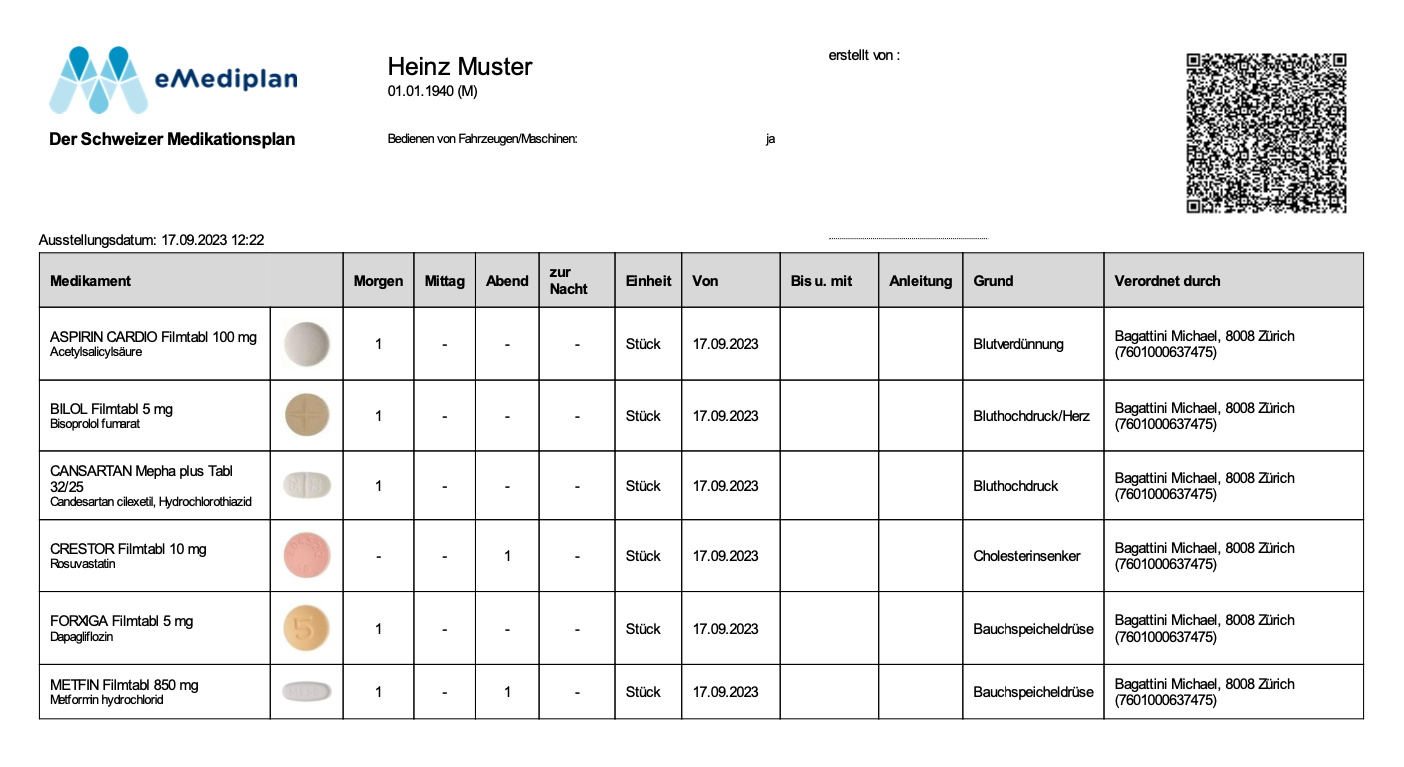 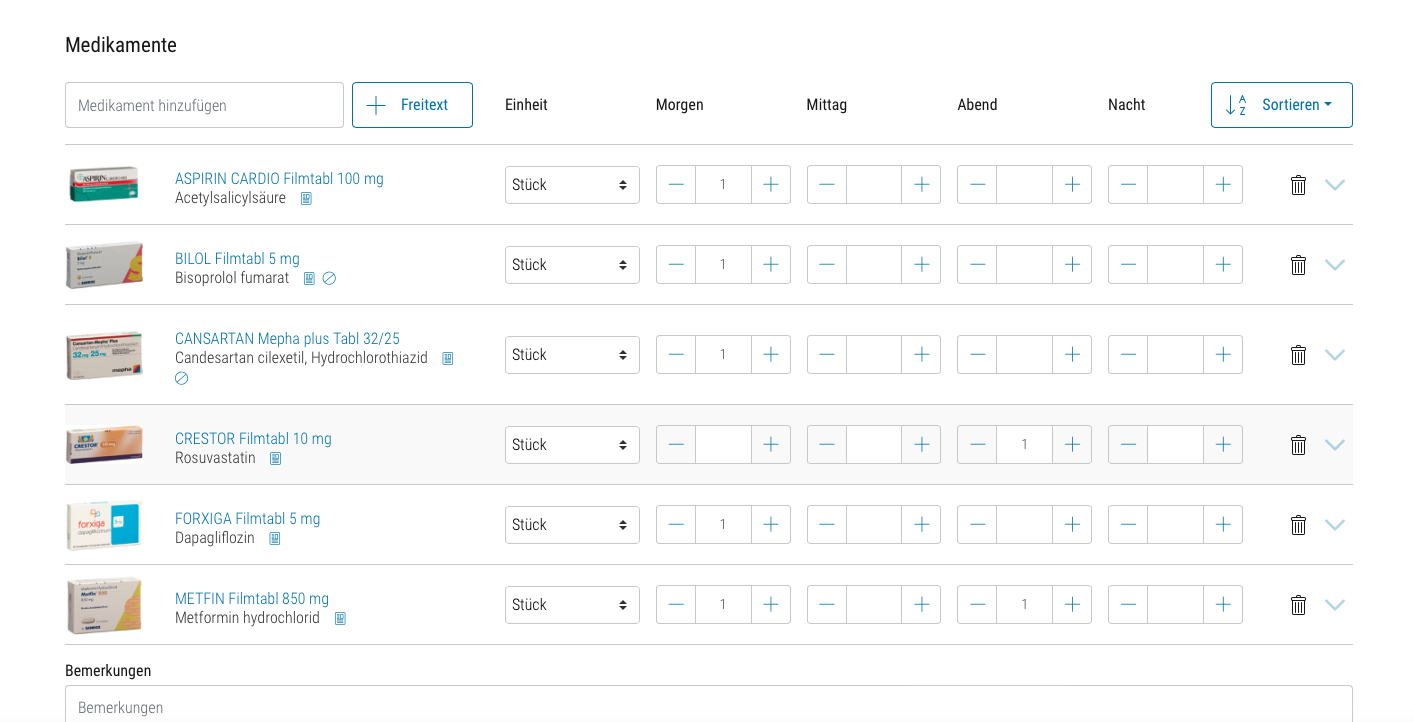 www.compendium.ch
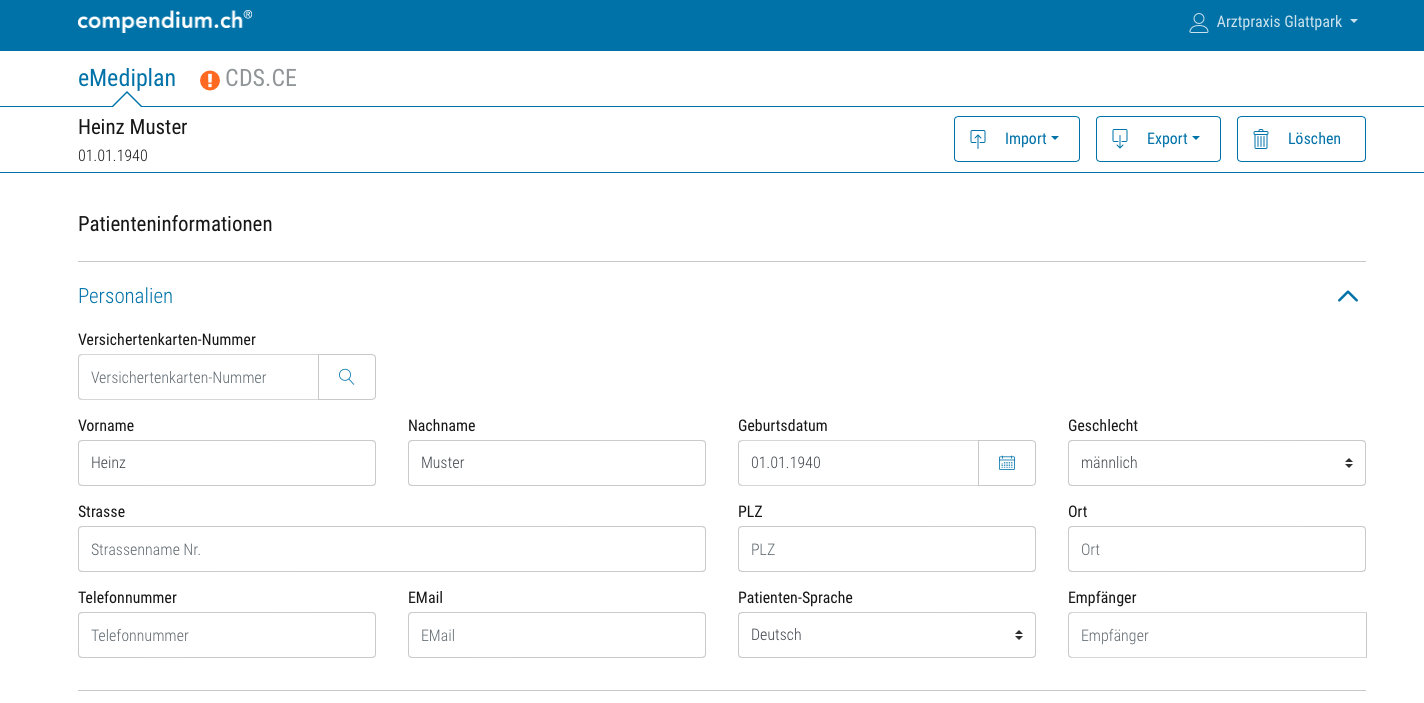 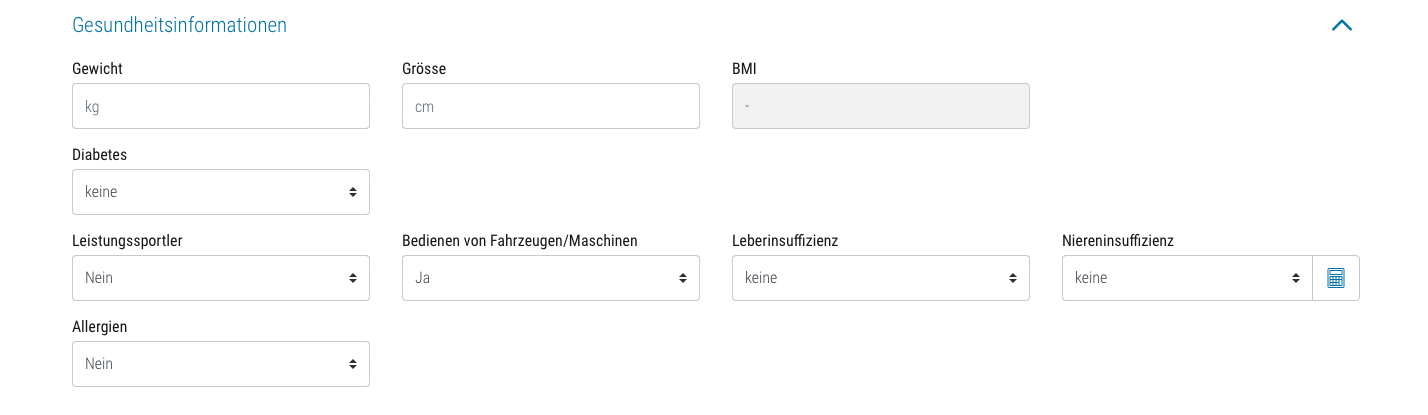 MPK-Workshop, SGAIM-Kongress 21.9.2023
Dr. med. Michael F. Bagattini, EMBA
13
Am 14.9.2023 wurde im Nationalrat die Motion-Stöckli angenommen:
Jeder Patient welche Medikamente der Gruppen A-D einnimmt, sollte ein Medikationsplan erhalten, idealerweise elektronisch (EPD etc.) abgelegt
Bundesrat wird nun verpflichtet die gesetzlichen Grundlagen zu erarbeiten
Ausblick in die Zukunft/gesetzliche Auflagen
MPK-Workshop, SGAIM-Kongress 21.9.2023
Dr. med. Michael F. Bagattini, EMBA
14
Diskussion
Welche Rolle kann die MPK übernehmen?
Abgleich der tatsächlich eingenommenen Medikamente mit der in der Praxissoftware aufgeführten Medikamente
Abgleich der Medikamente aus den Austrittsberichten mit der in der Praxissoftware hinterlegten und Unterschiede hervorheben
Abgabe des aktuellen eMediplans nach der Konsultation
Erklären der Medikamenten-Einnahme
Separate Medikamenten-Sprechstunde
Andere
Welche Probleme stellen sich in Ihrer Praxis?
Was bräuchten Sie?
MPK-Workshop, SGAIM-Kongress 21.9.2023
Dr. med. Michael F. Bagattini, EMBA
15
Resultate aus der Diskussion
Wer könnte sich den Einsatz künftig vorstellen
Wie würden Sie es umsetzen
MPK-Workshop, SGAIM-Kongress 21.9.2023
Dr. med. Michael F. Bagattini, EMBA
16
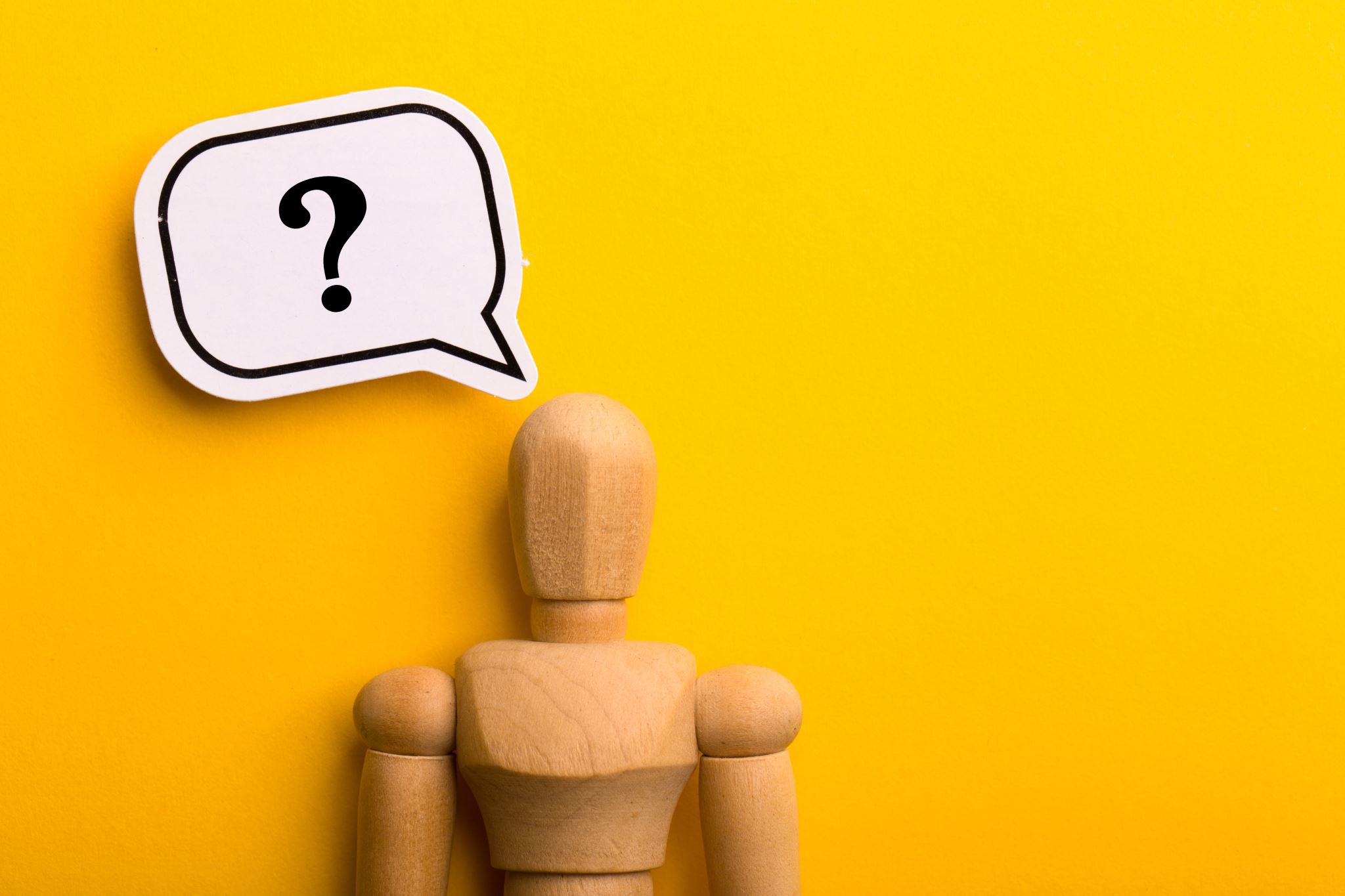 Diskussion/Fragen
MPK-Workshop, SGAIM-Kongress 21.9.2023
Dr. med. Michael F. Bagattini, EMBA
17